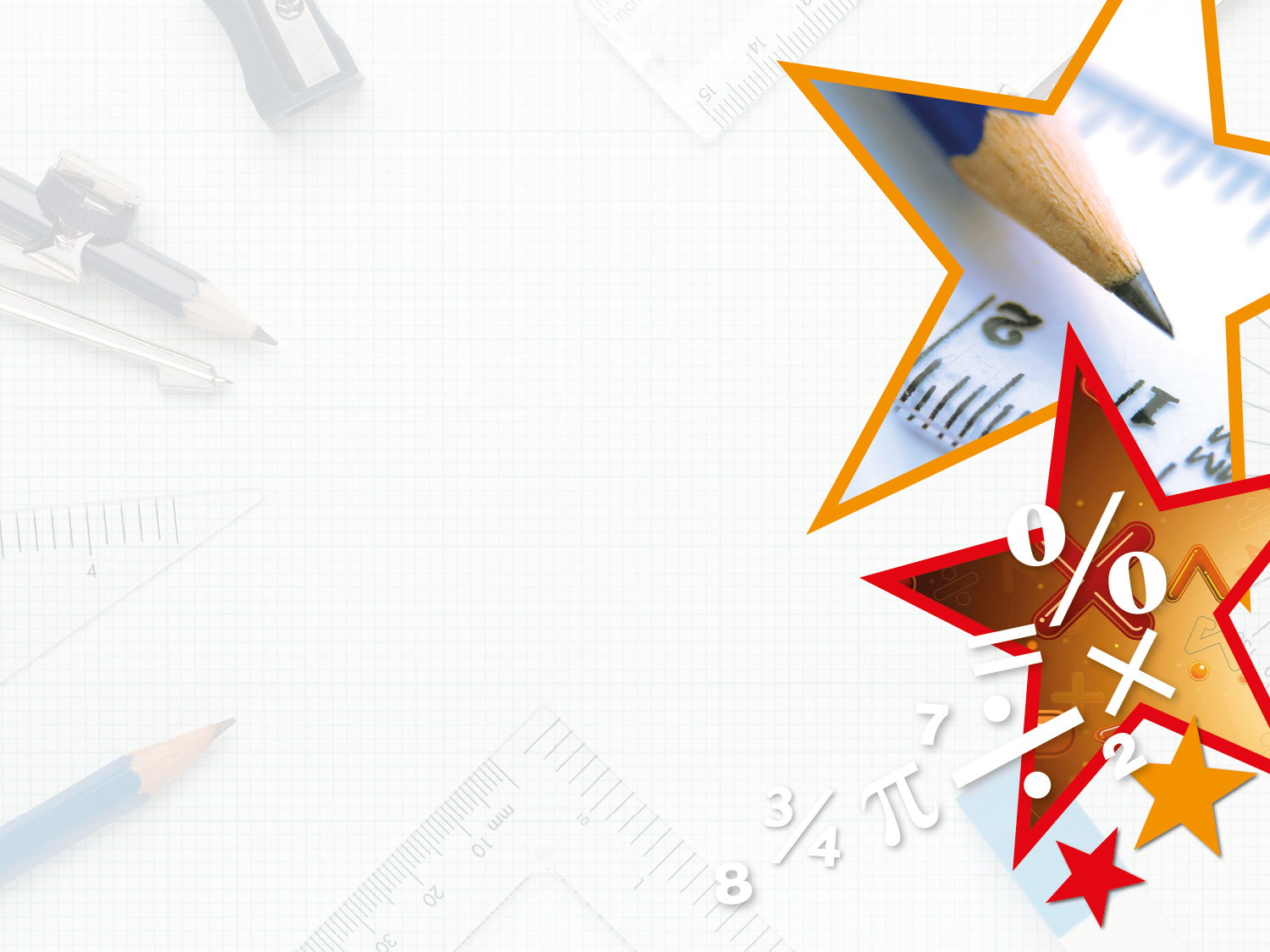 LIFE/work balance











We have started a #LIFEworkbalance campaign and we need your help to complete our LIFE/work balance survey.

We hope to publish the results soon, so please give 15 minutes of your time to help us get a true picture of school life.


Want to be a part of this campaign? Take the survey on our website and share it with your colleagues!
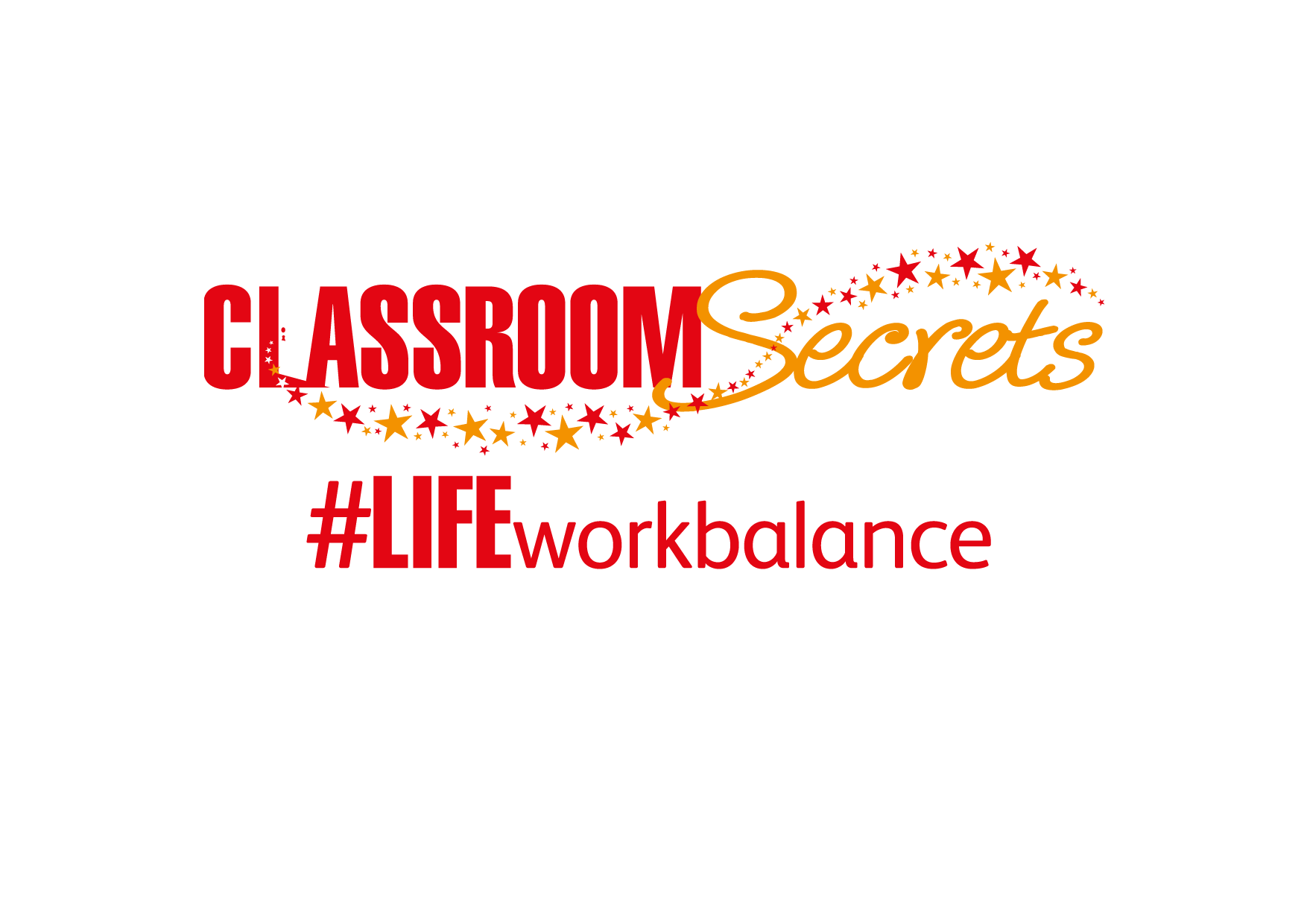 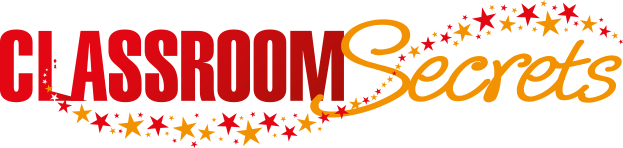 © Classroom Secrets Limited 2020
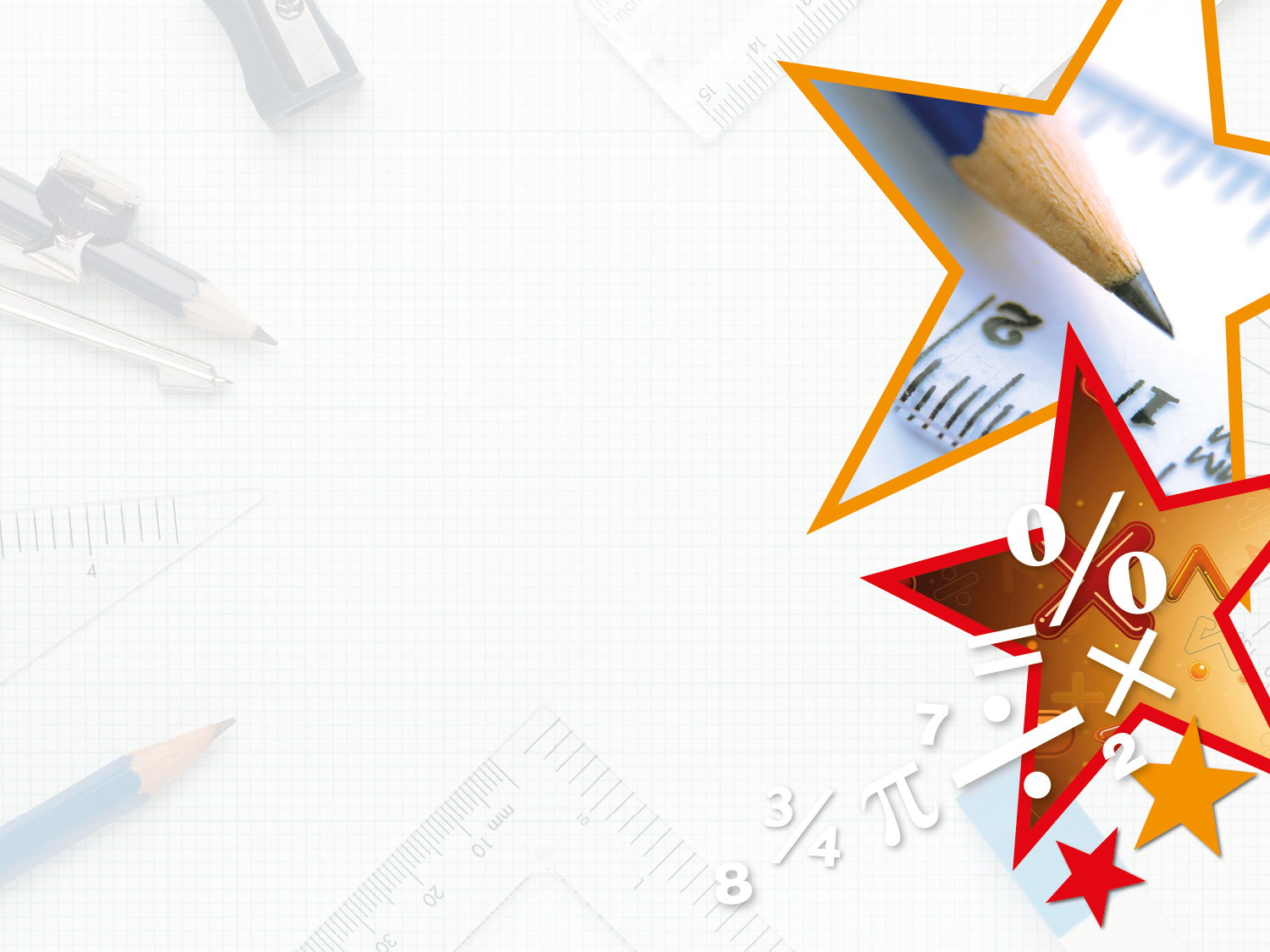 Year 5 – Spring Block 2 – Fractions – Add and Subtract Fractions

About This Resource:

This PowerPoint has been designed to support your teaching of this small step. It includes a starter activity and an example of each question from the Varied Fluency and Reasoning and Problem Solving resources also provided in this pack. You can choose to work through all examples provided or a selection of them depending on the needs of your class.


National Curriculum Objectives:

Mathematics Year 5: (5F4) Add and subtract fractions with the same denominator and denominators that are multiples of the same number
Mathematics Year 5: (5F2a) Recognise mixed numbers and improper fractions and convert from one form to the other and write mathematical statements > 1 as a mixed number [for example, 2/5 + 4/5 = 6/5 = 1  1/5 ]


More Year 5 Fractions resources.


Did you like this resource? Don’t forget to review it on our website.
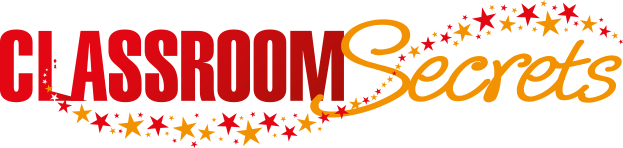 © Classroom Secrets Limited 2018
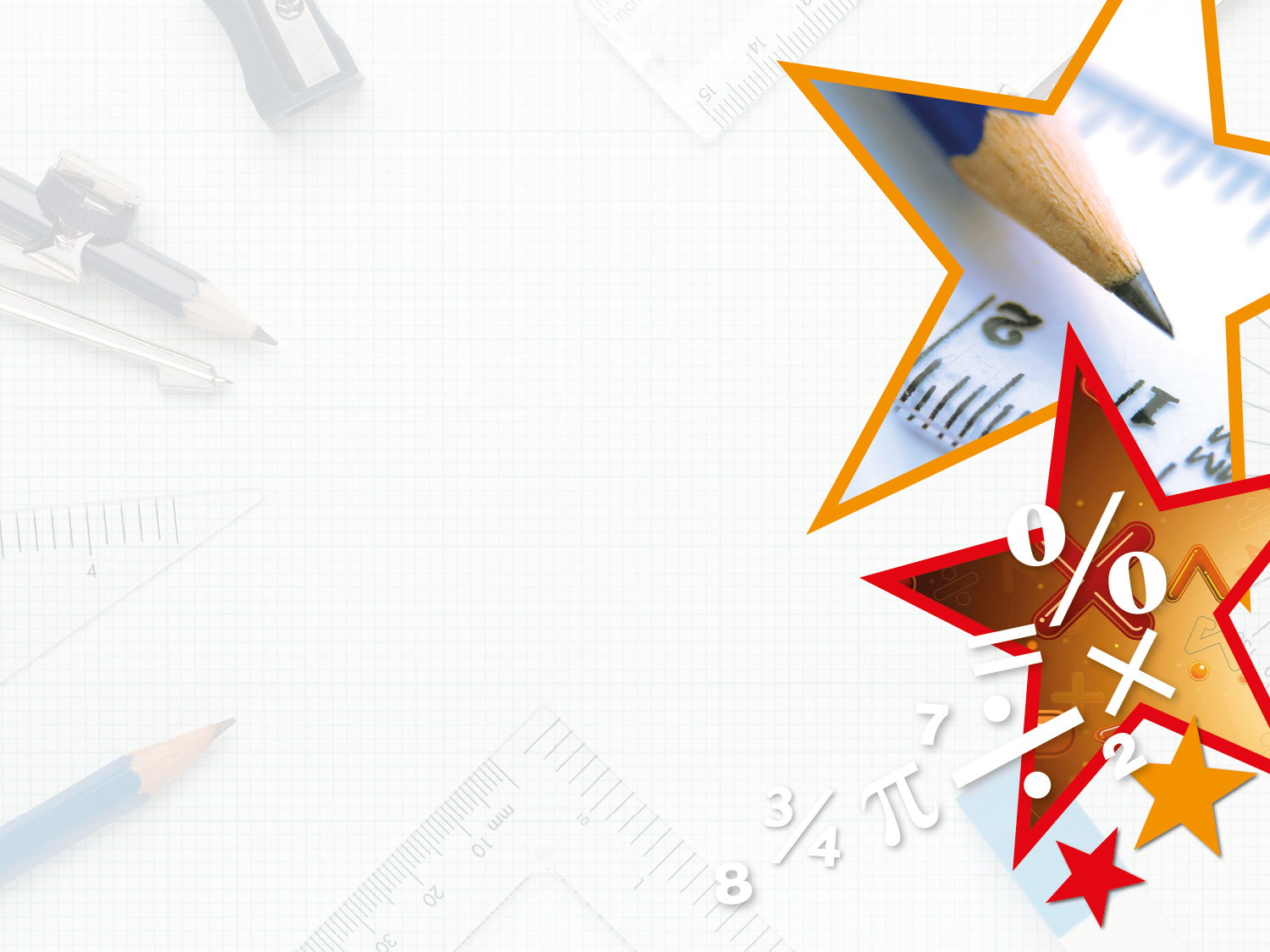 Year 5 – Spring Block 2 – Fractions







Step 7: Add and Subtract Fractions
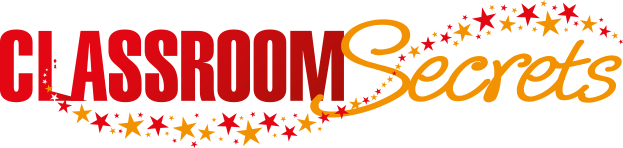 © Classroom Secrets Limited 2018
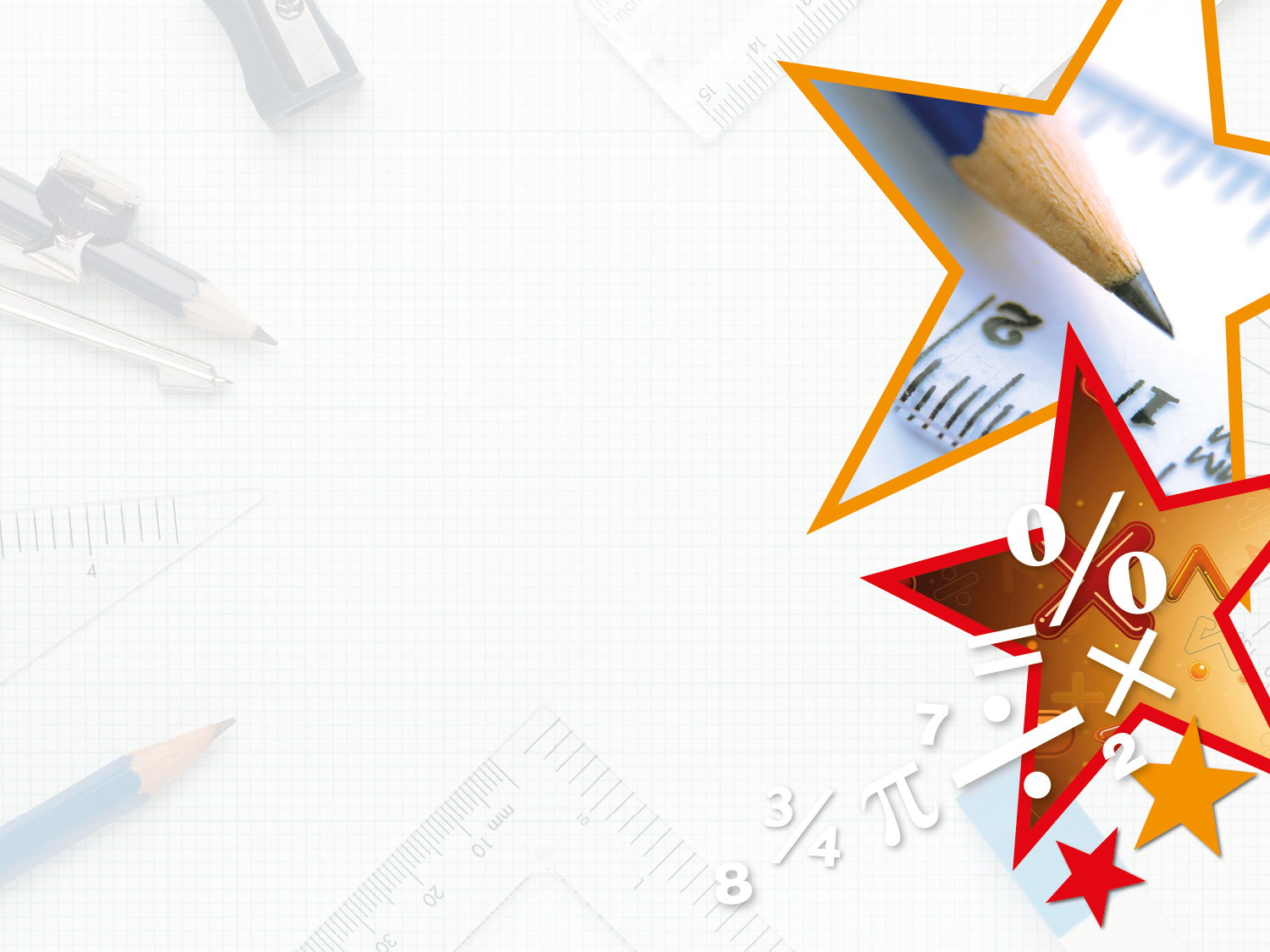 Introduction


Convert these improper fractions to mixed numbers.
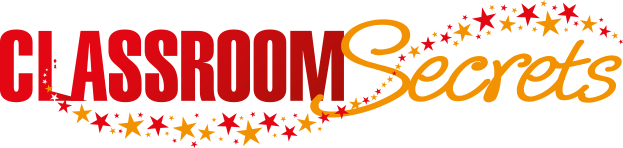 © Classroom Secrets Limited 2018
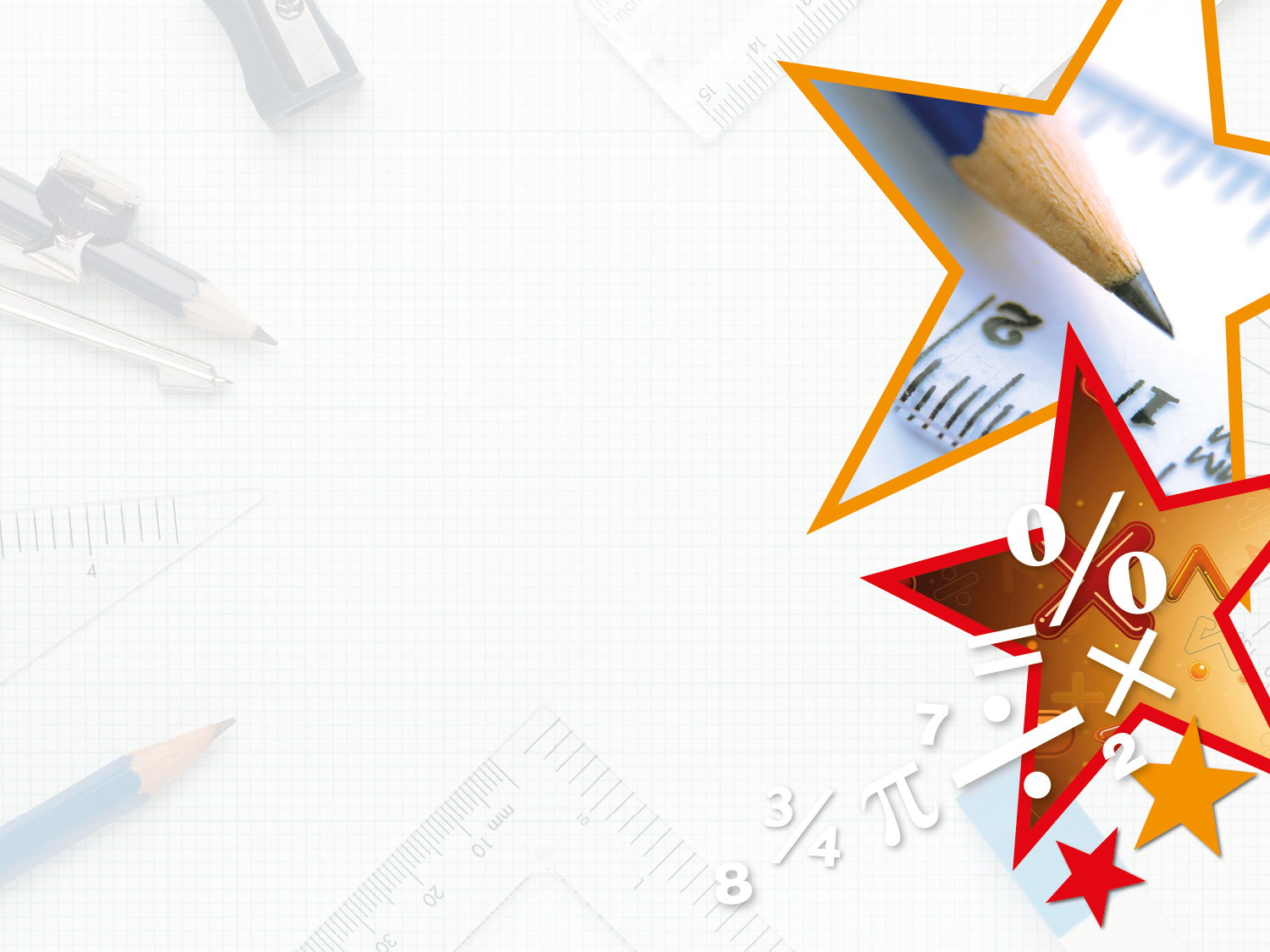 Introduction


Convert these improper fractions to mixed numbers.
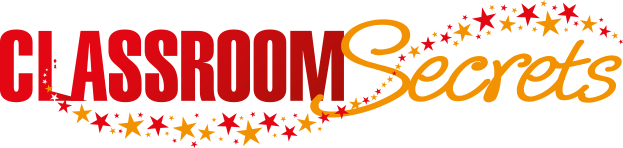 © Classroom Secrets Limited 2018
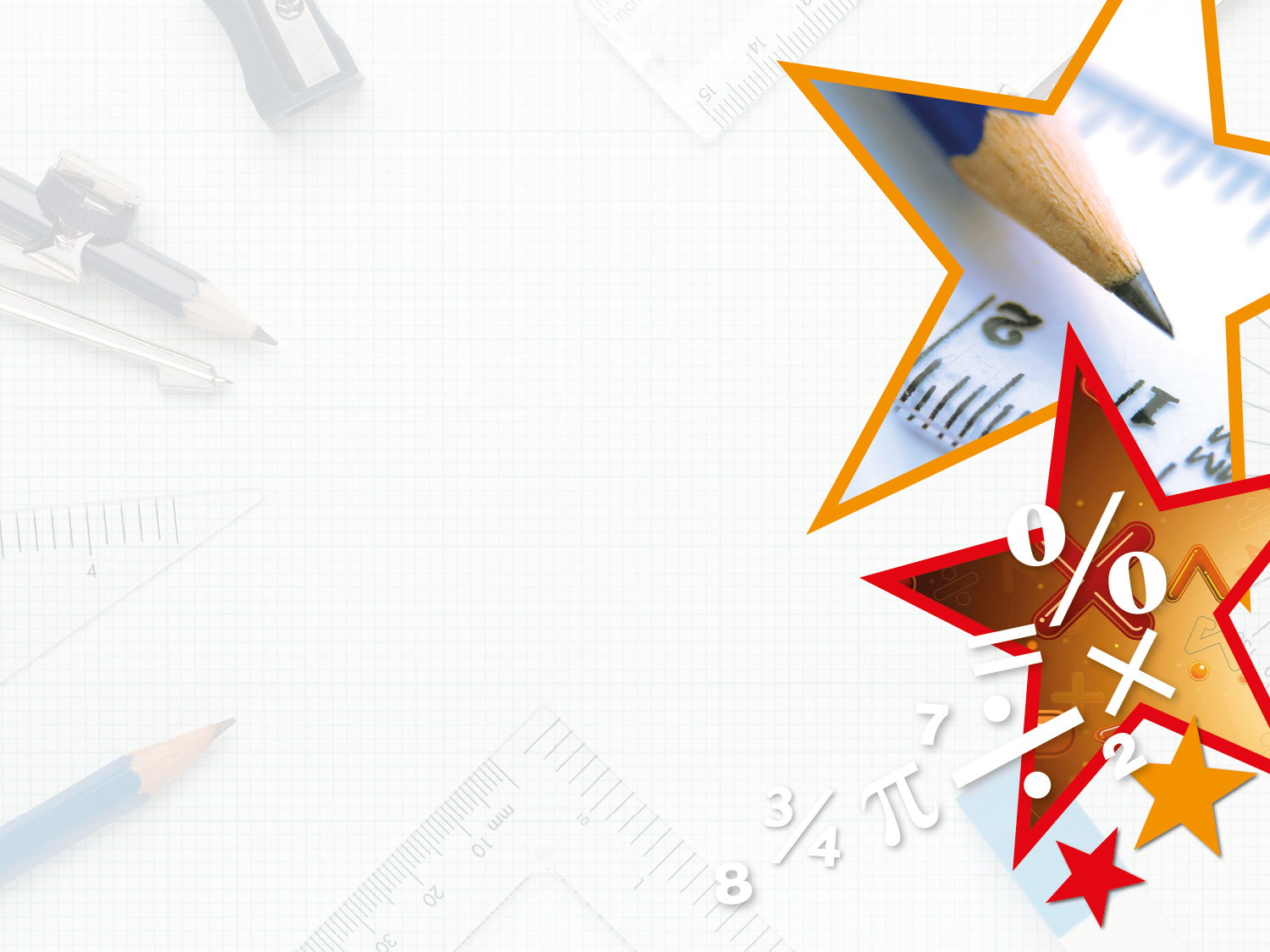 Varied Fluency 1

Match the image to the correct answer.
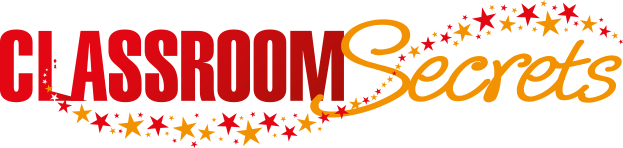 © Classroom Secrets Limited 2018
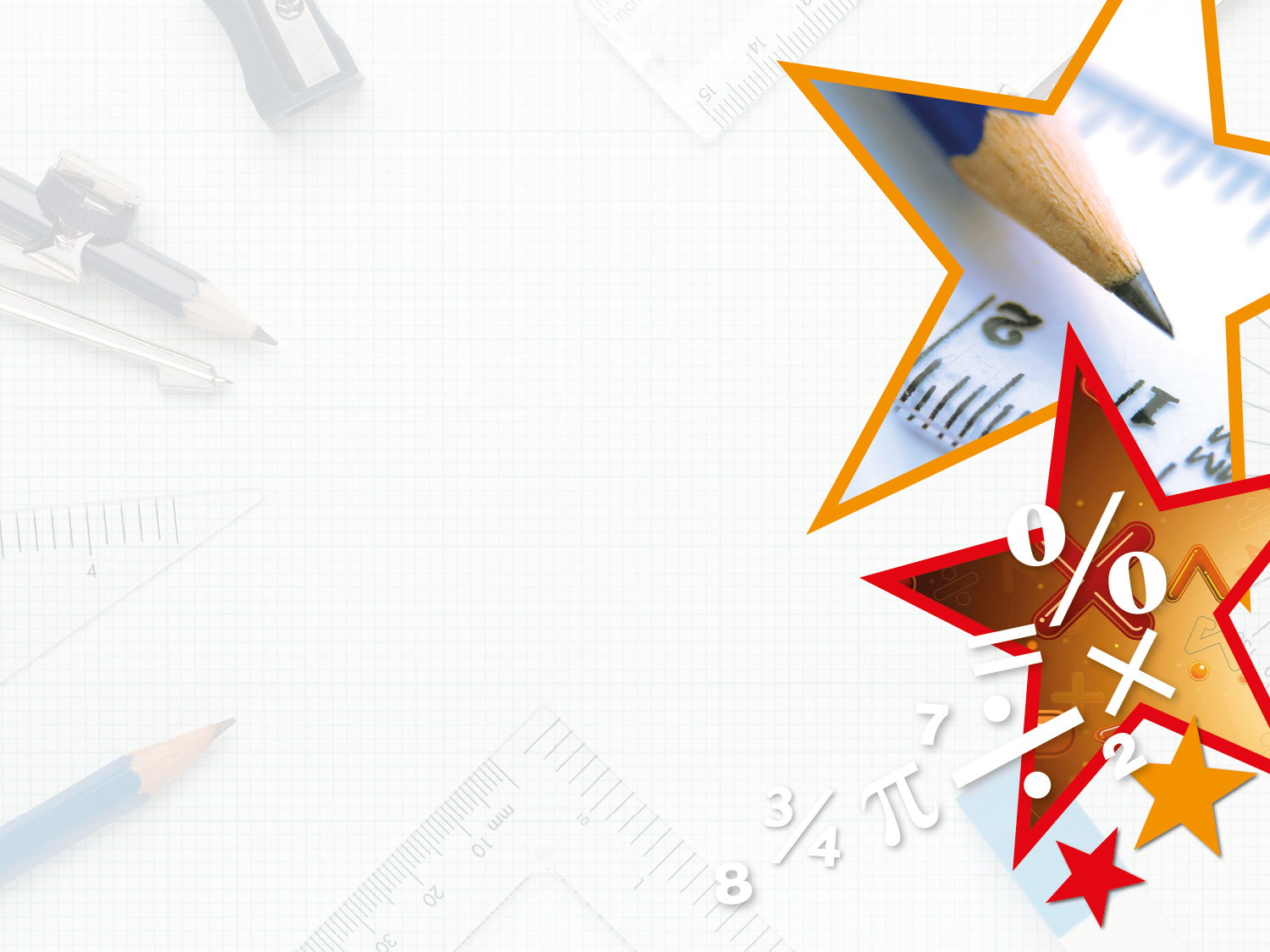 Varied Fluency 1

Match the image to the correct answer.
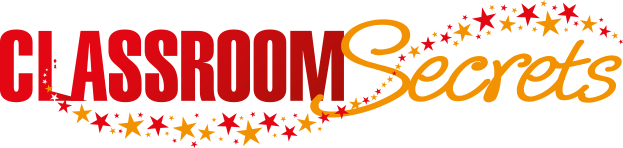 © Classroom Secrets Limited 2018
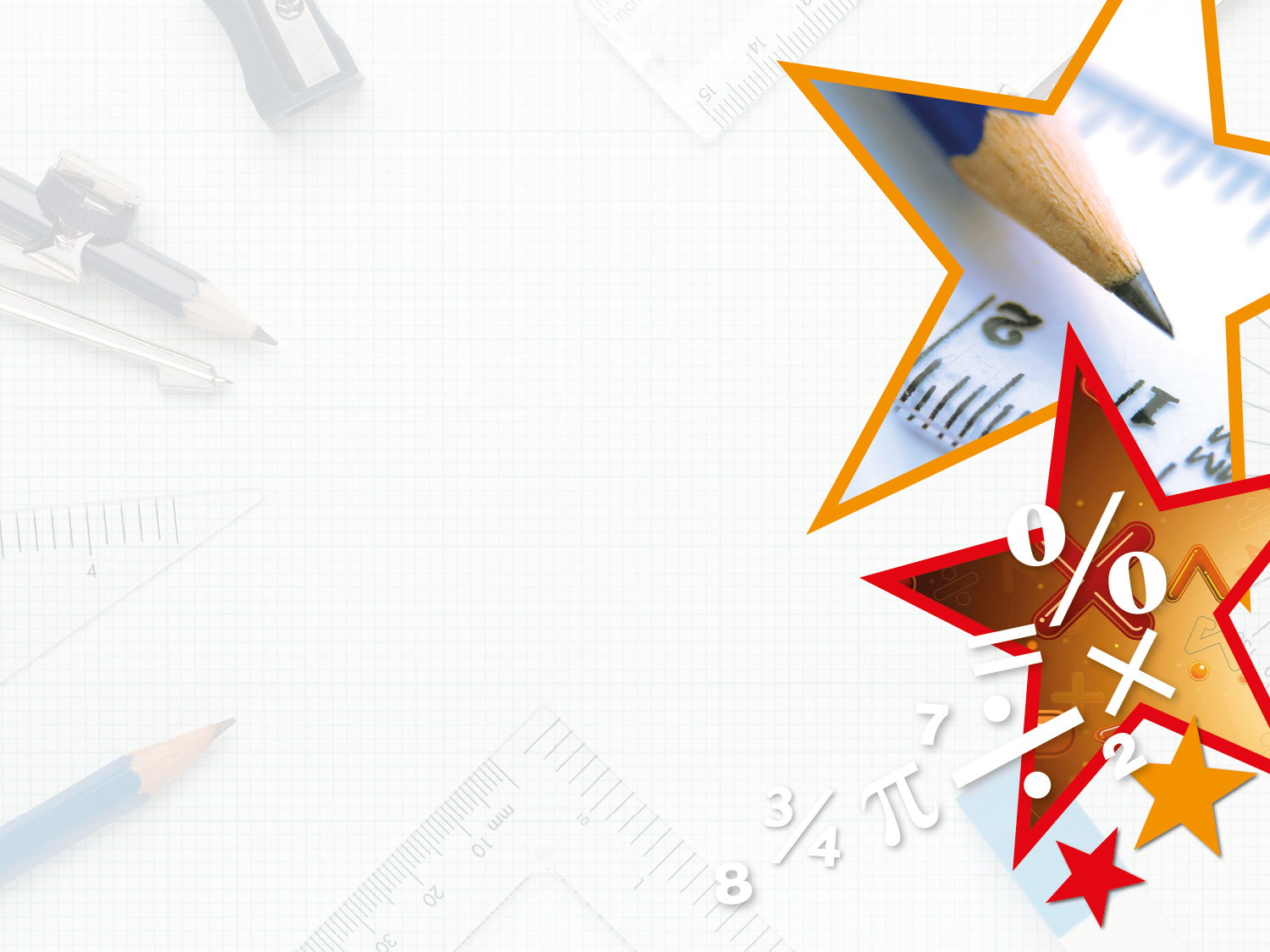 Varied Fluency 2

Complete the calculation that is represented by the image below.
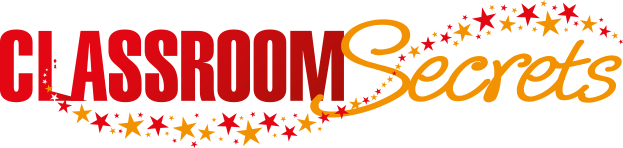 © Classroom Secrets Limited 2018
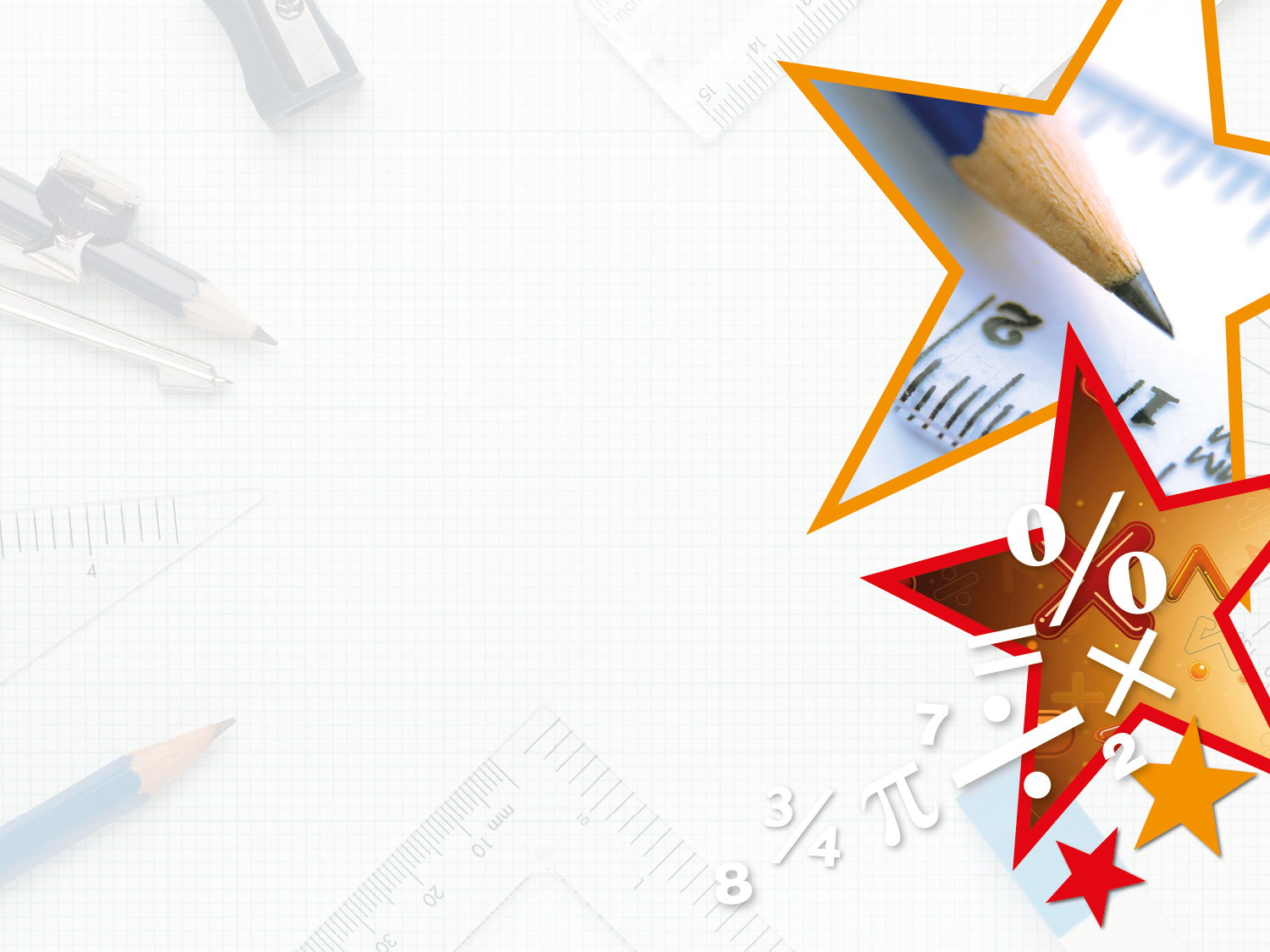 Varied Fluency 2

Complete the calculation that is represented by the image below.
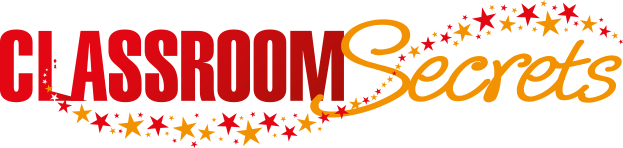 © Classroom Secrets Limited 2018
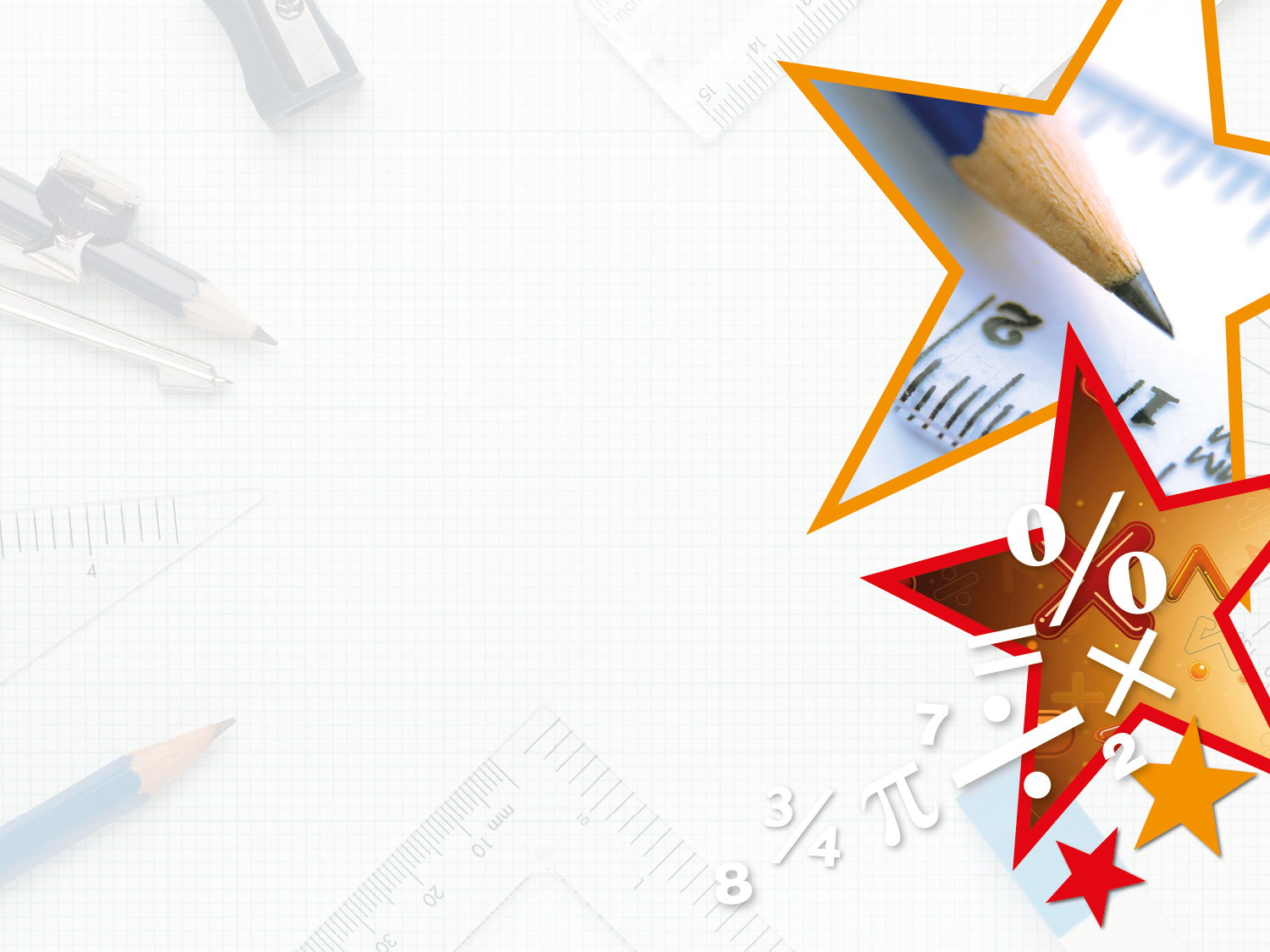 Varied Fluency 3

Calculate the following:
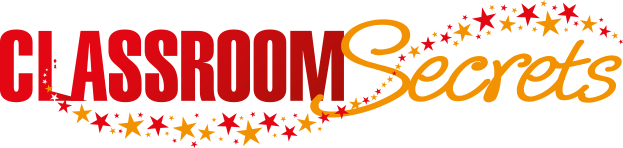 © Classroom Secrets Limited 2018
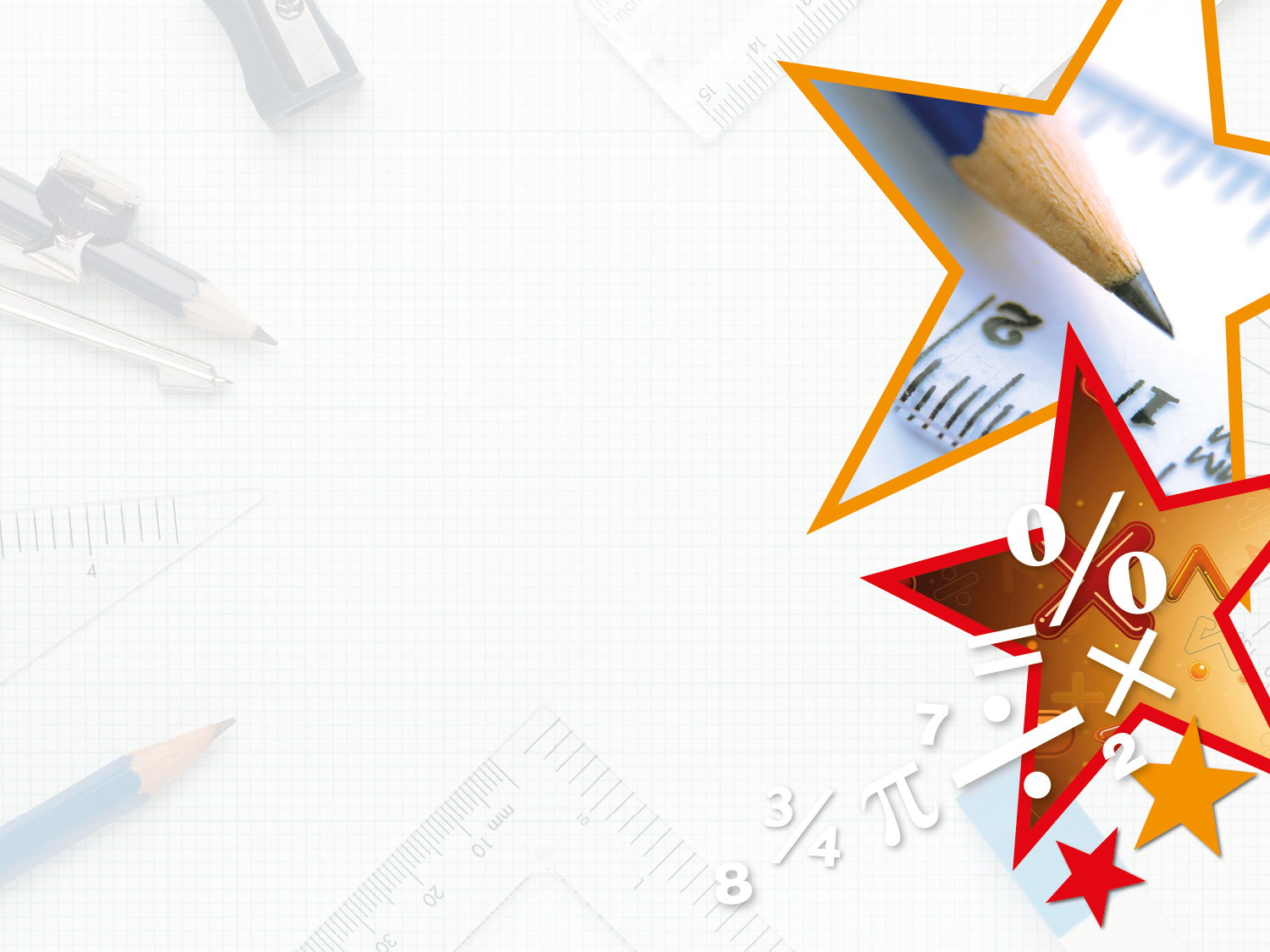 Varied Fluency 3

Calculate the following:
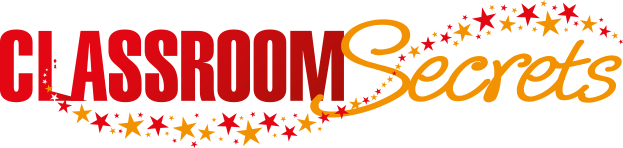 © Classroom Secrets Limited 2018
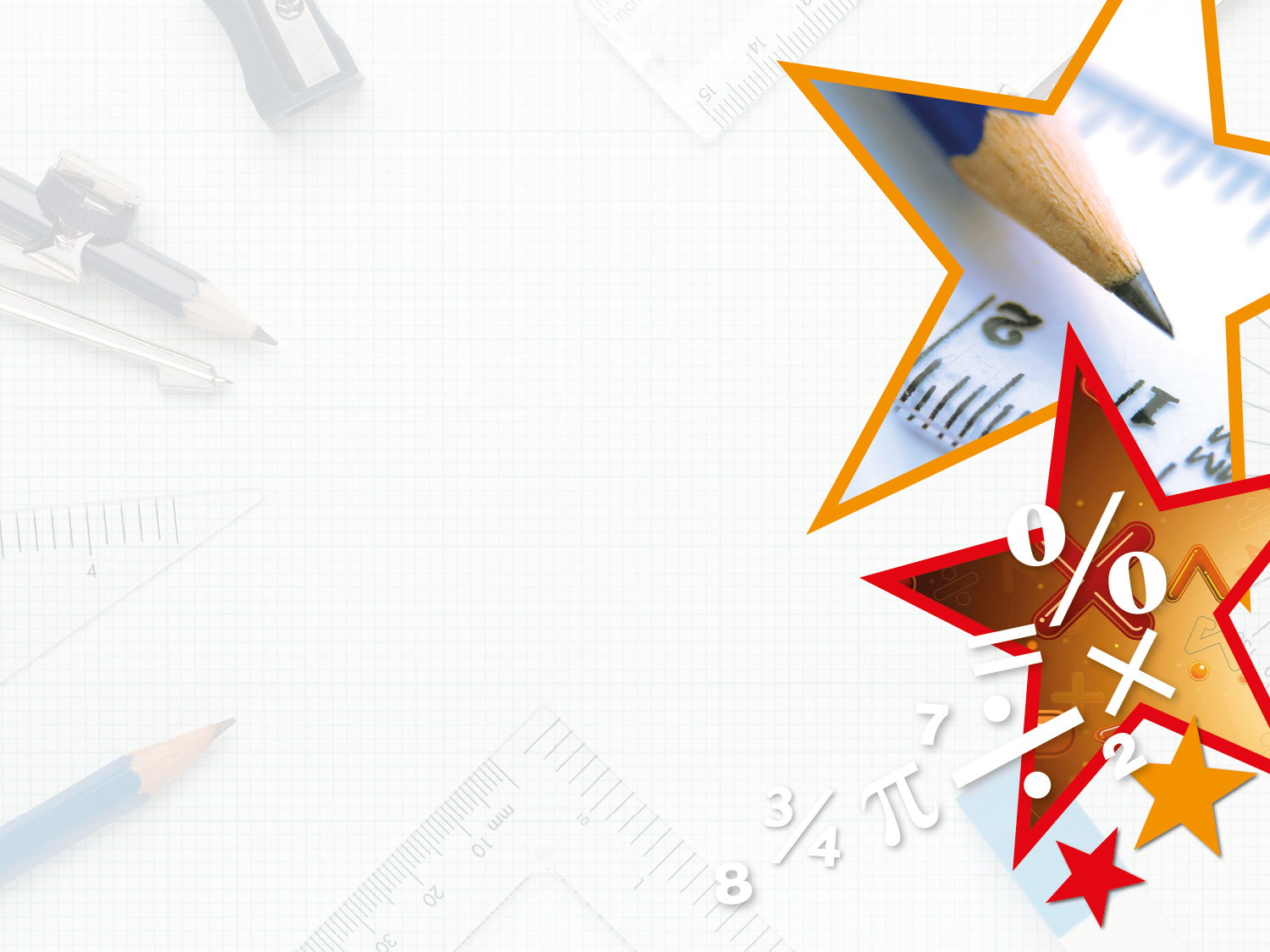 Varied Fluency 4


Giles drinks      of his milk. 


Jilly drinks      of her milk. 







How much milk have they drunk altogether? 
Record your answer as a mixed number.
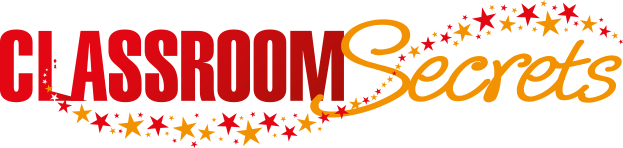 © Classroom Secrets Limited 2018
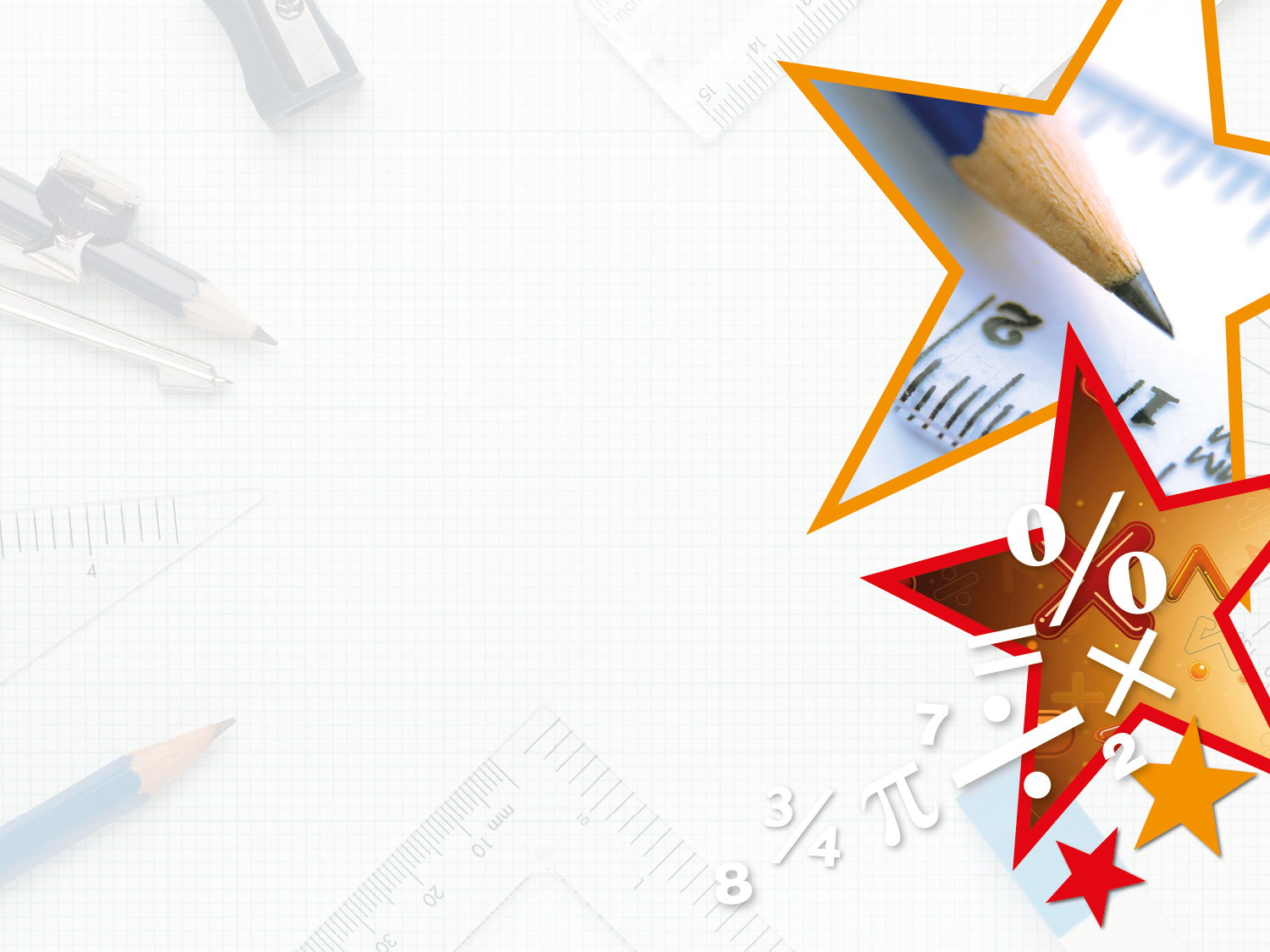 Varied Fluency 4


Giles drinks      of his milk. 


Jilly drinks      of her milk. 







How much milk have they drunk altogether? 
Record your answer as a mixed number.

Altogether they have drunk         .
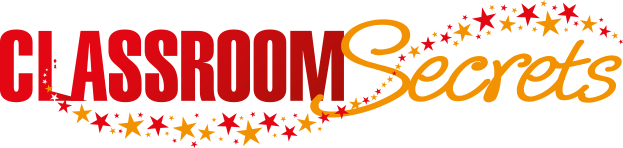 © Classroom Secrets Limited 2018
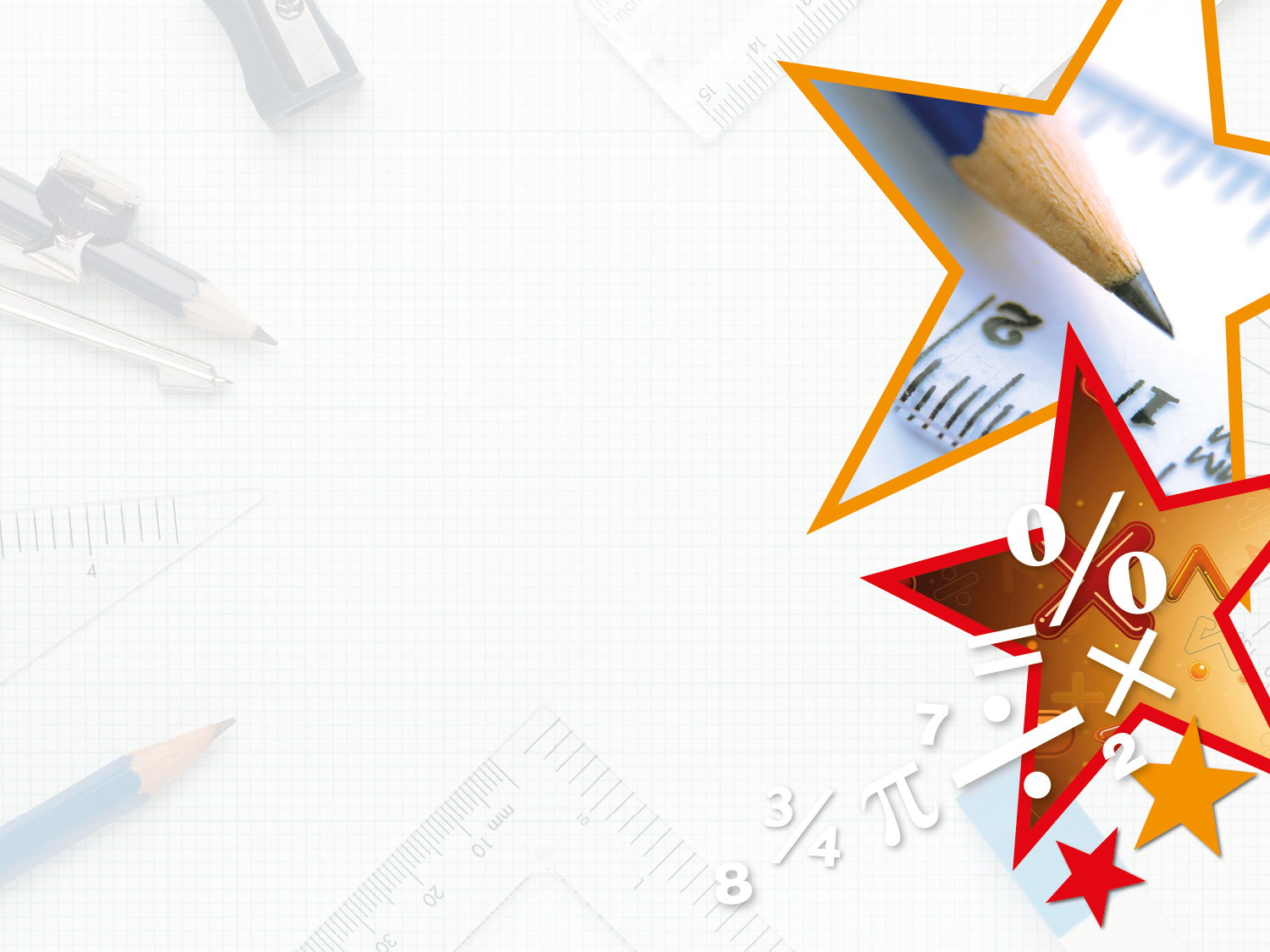 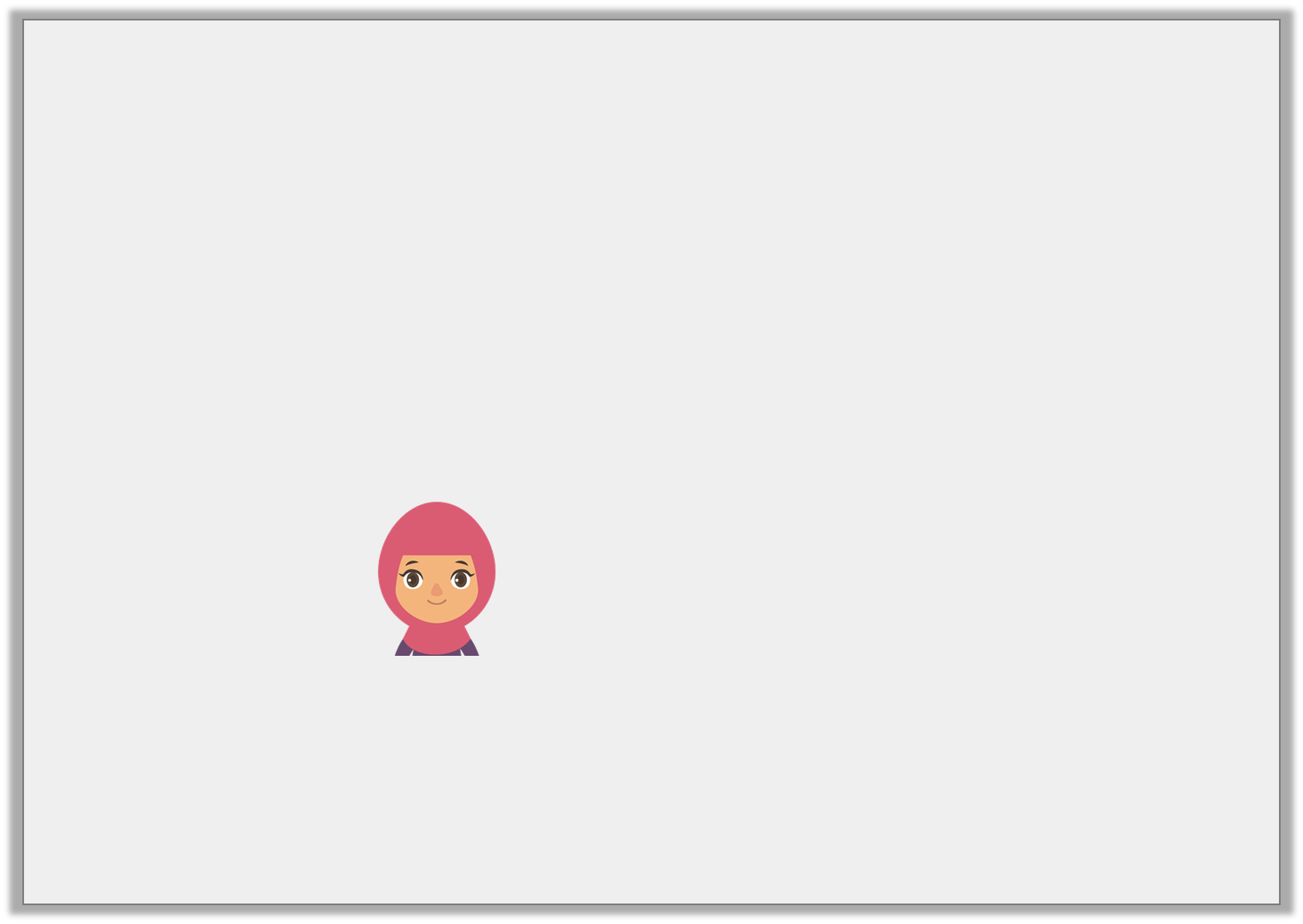 Reasoning 1

Trisha is calculating the missing numerator in the following calculation:











Is she correct? Explain why.
I think the missing numerator must be 10.
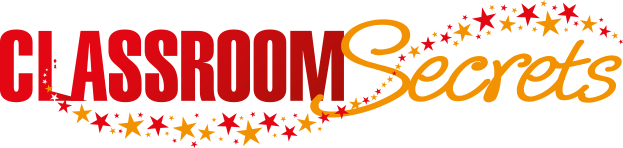 © Classroom Secrets Limited 2018
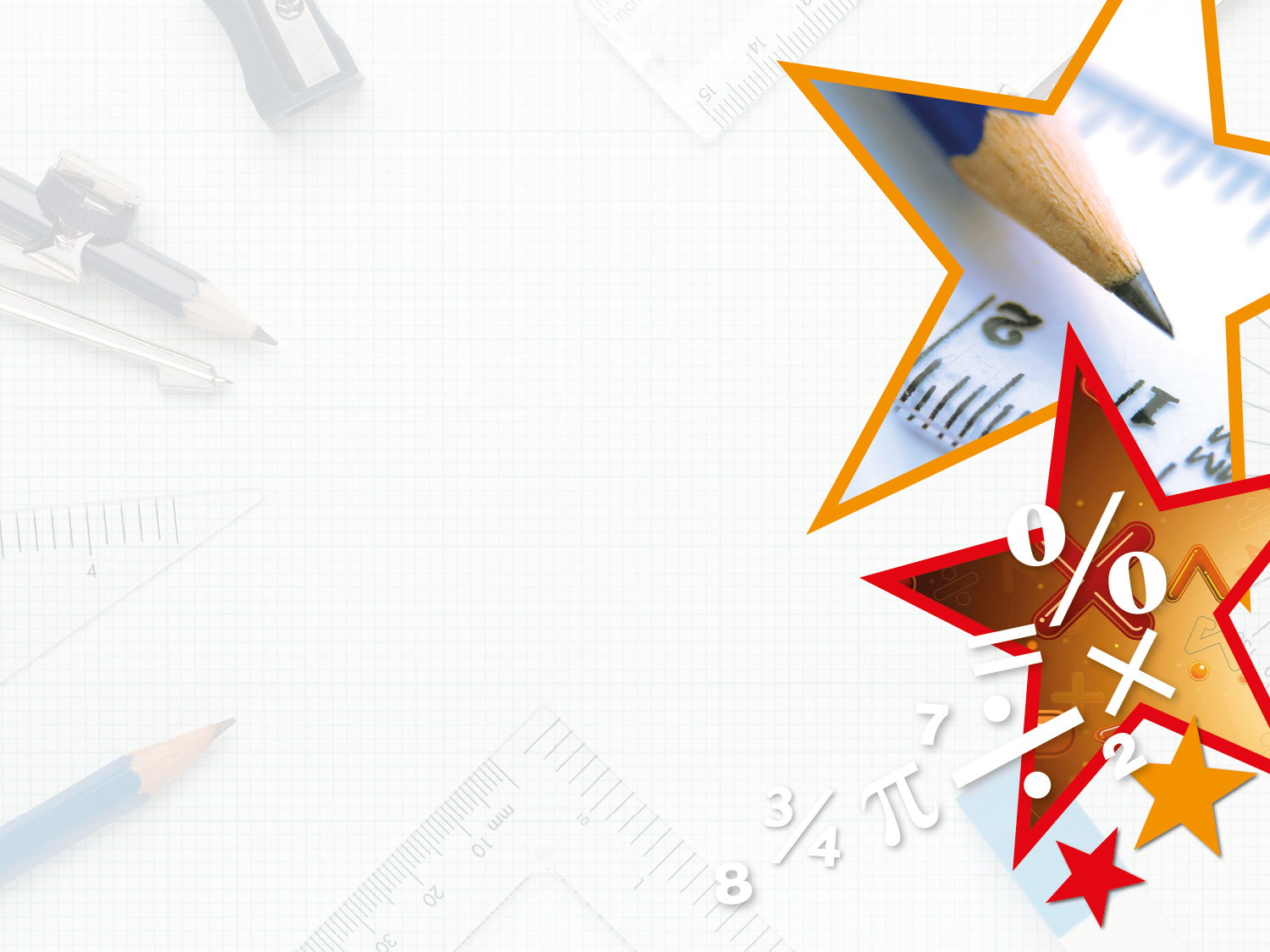 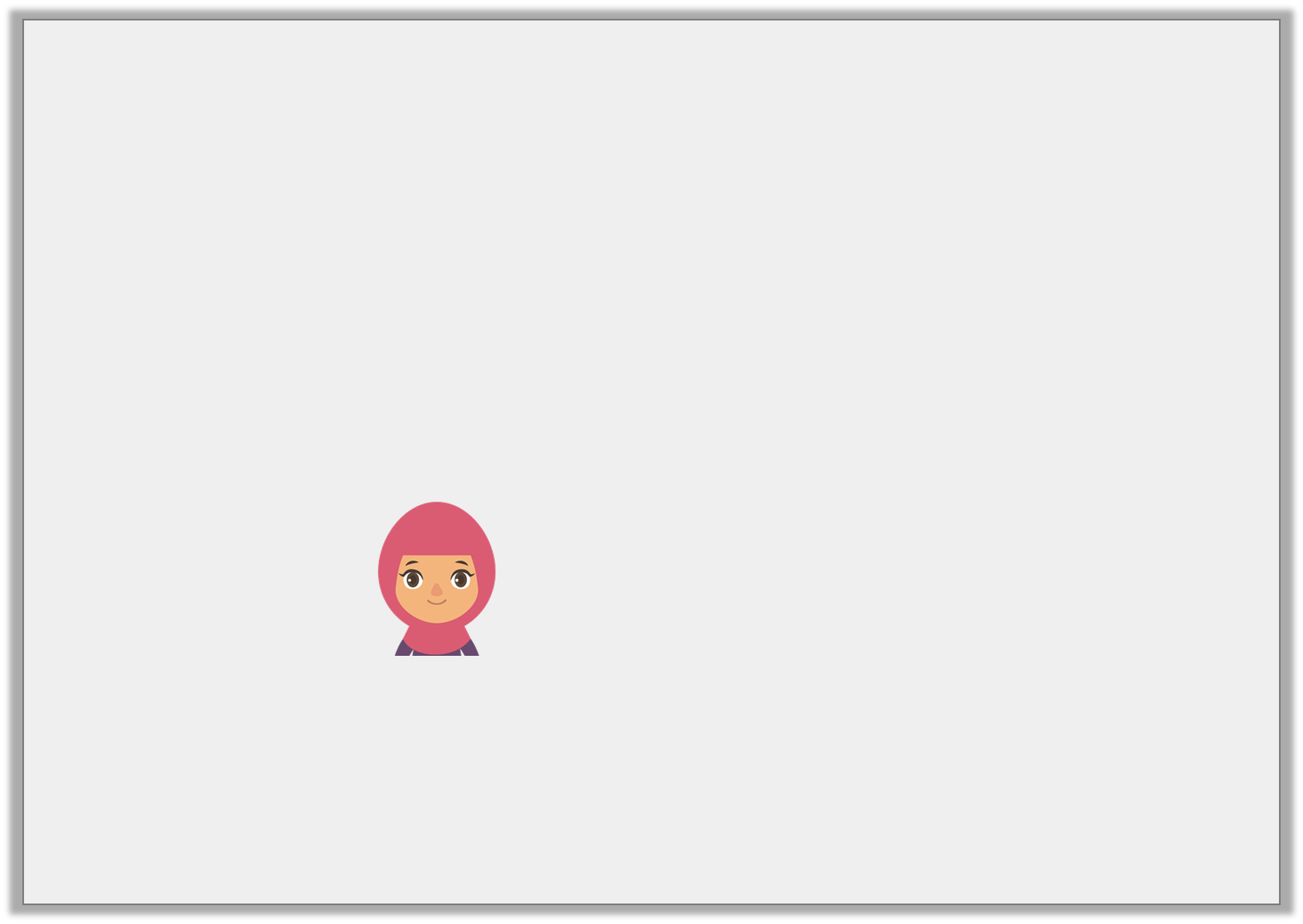 Reasoning 1

Trisha is calculating the missing numerator in the following calculation:











Is she correct? Explain why.

Trisha is incorrect because…
I think the missing numerator must be 10.
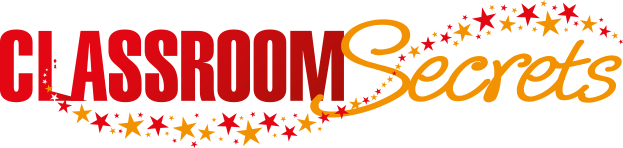 © Classroom Secrets Limited 2018
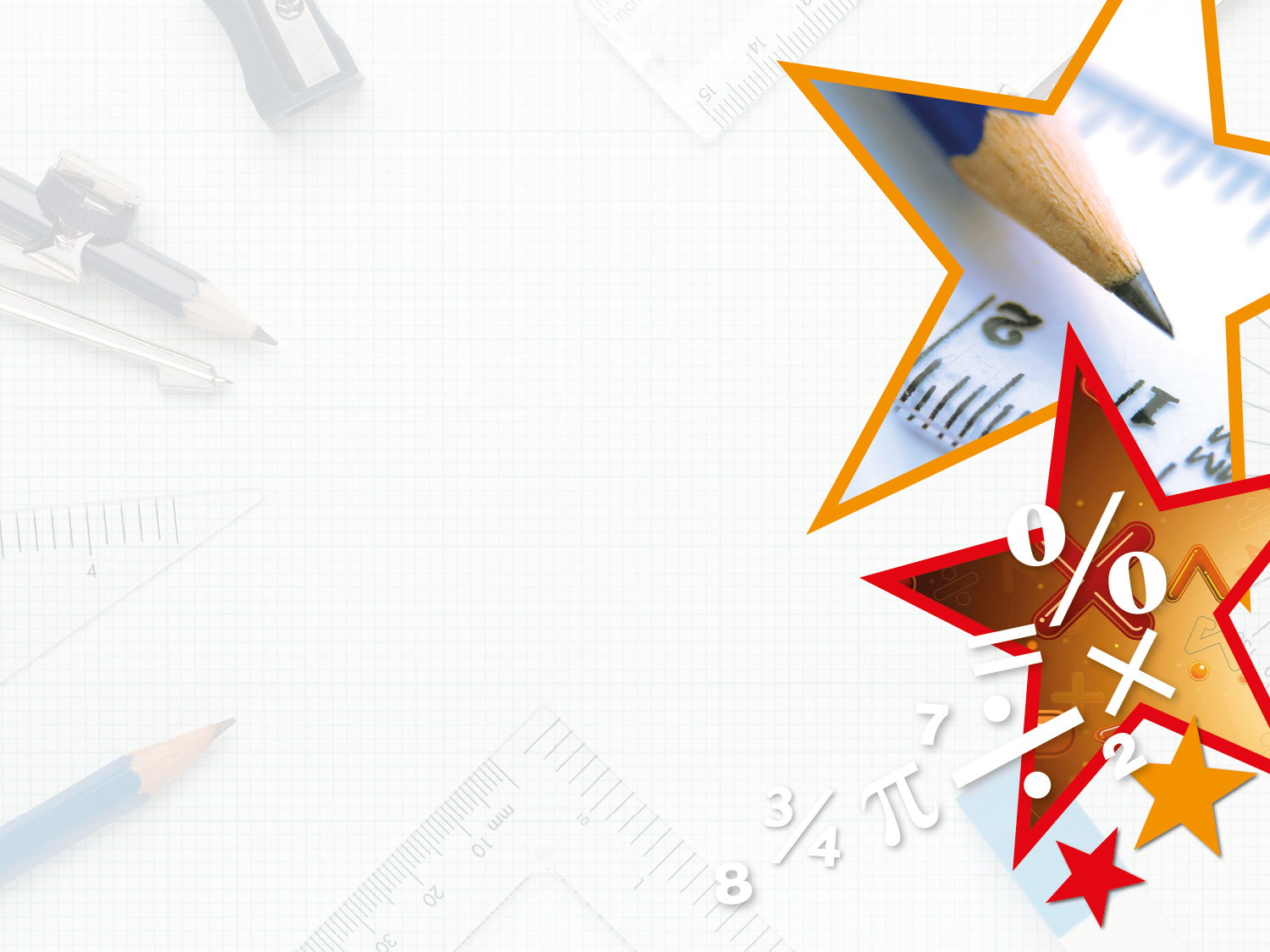 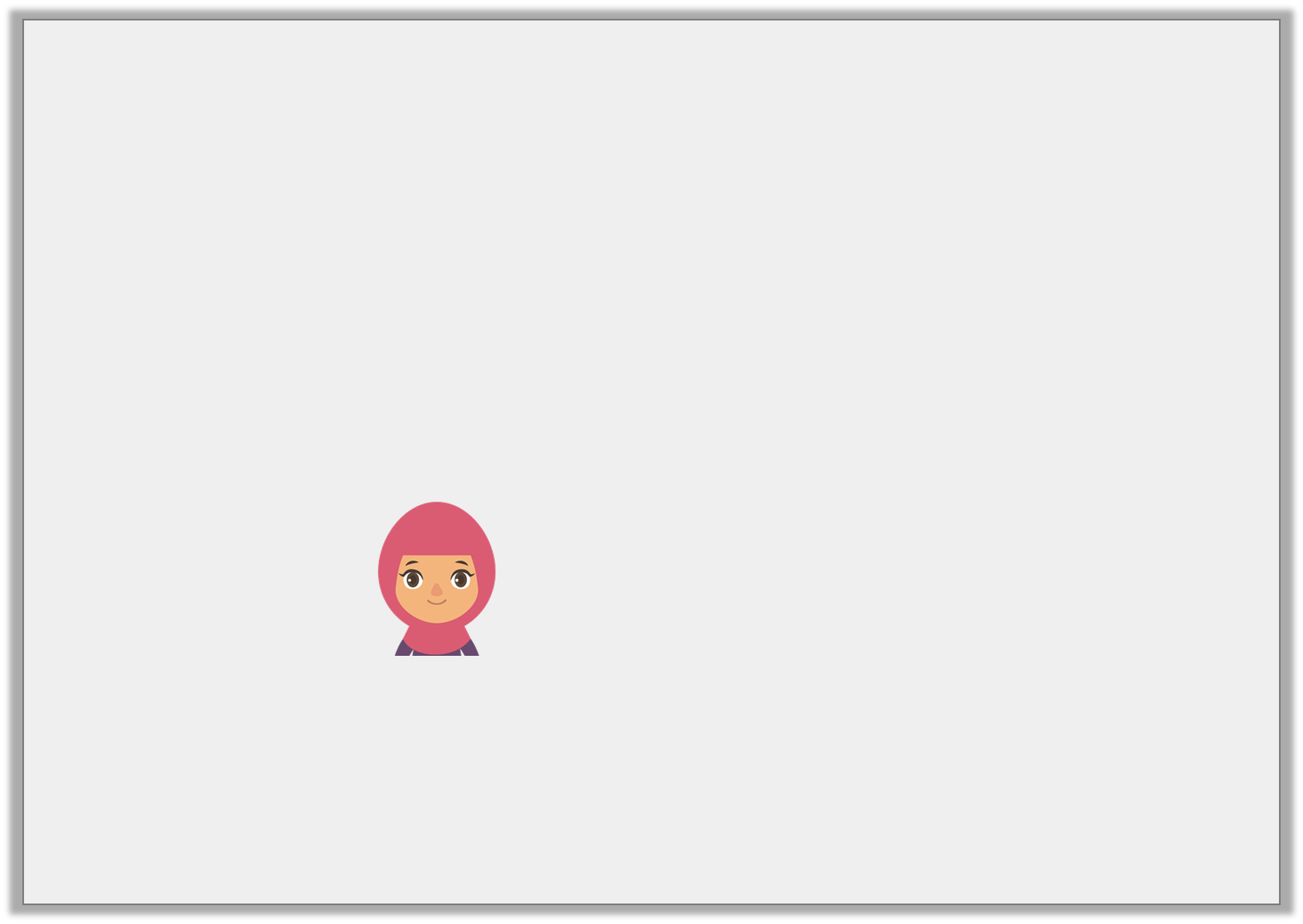 Reasoning 1

Trisha is calculating the missing numerator in the following calculation:











Is she correct? Explain why.

Trisha is incorrect because the numerators need to total 15, so the missing numerator must be 8.
I think the missing numerator must be 10.
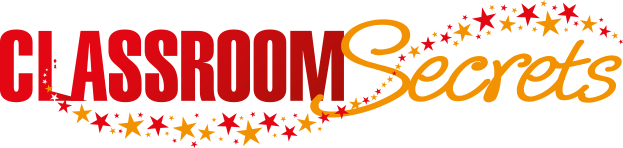 © Classroom Secrets Limited 2018
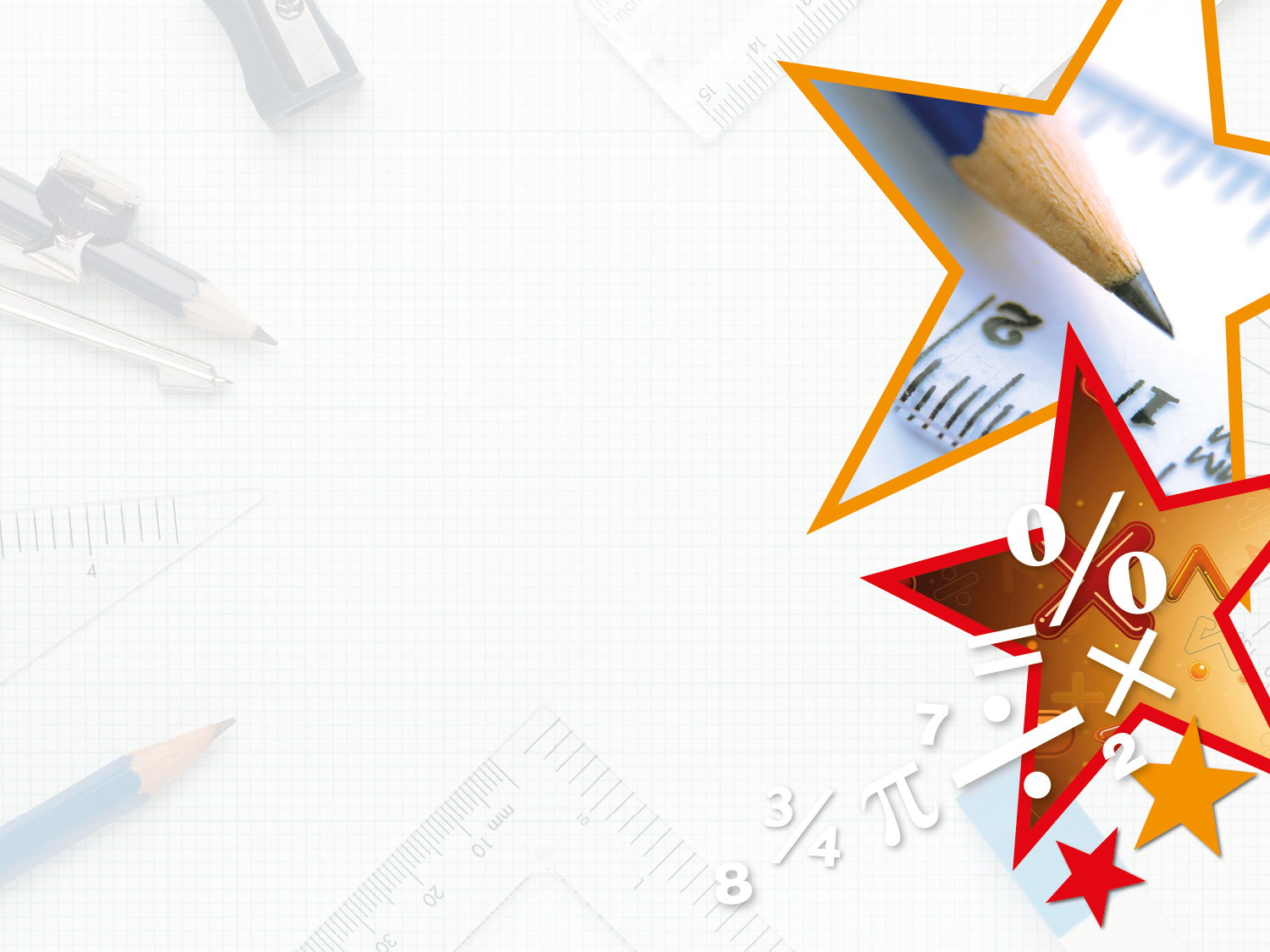 Problem Solving 1

Complete the fractions to make the calculation correct.











Find two possibilities. 
Use the bar model to help you.
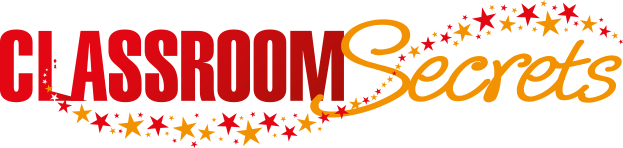 © Classroom Secrets Limited 2018
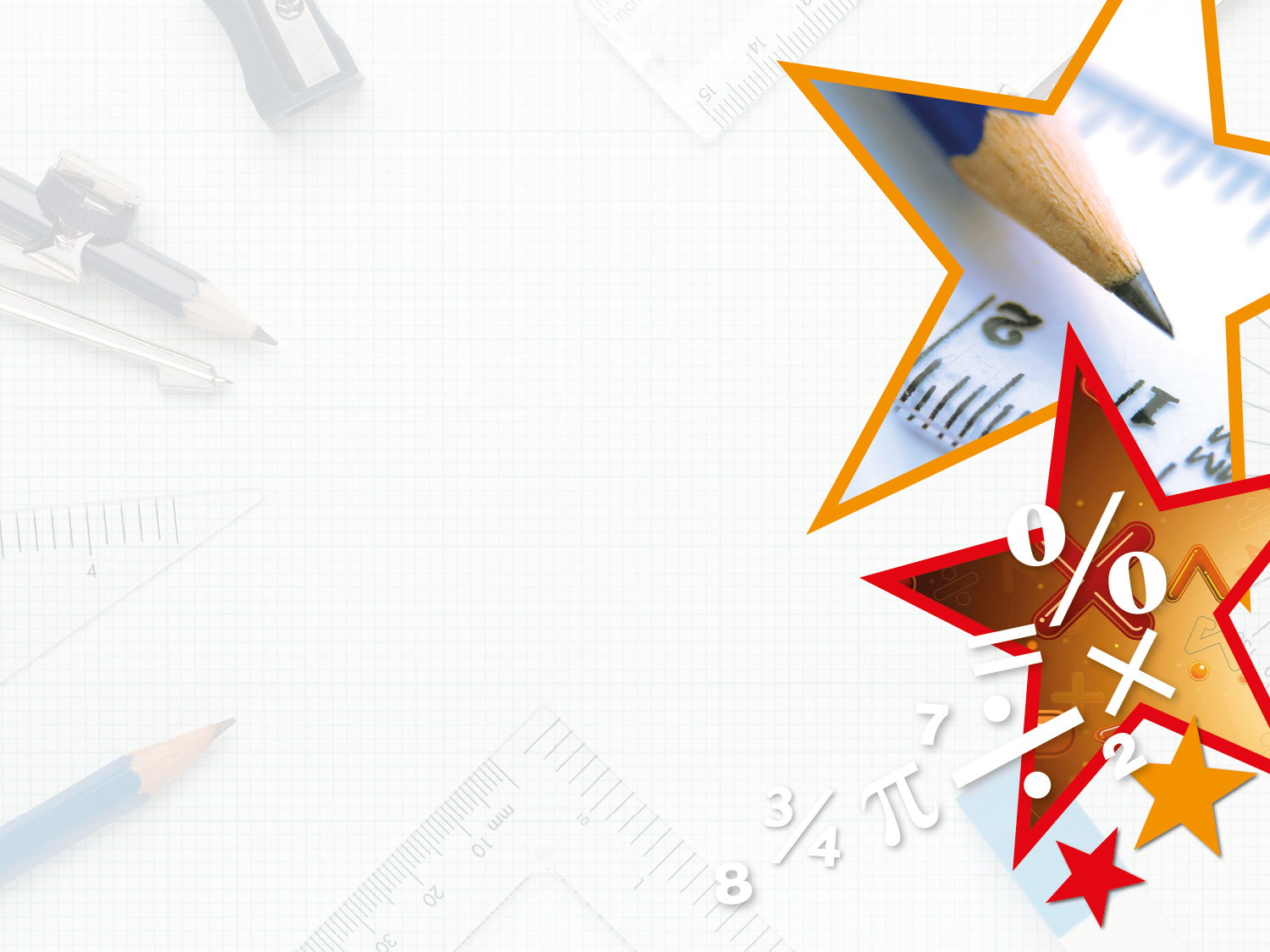 Problem Solving 1

Complete the fractions to make the calculation correct.











Find two possibilities. 
Use the bar model to help you.  

Various answers where the numerators total 9 and the denominator is 7, for example:                              and                             .
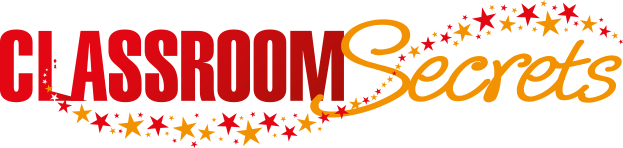 © Classroom Secrets Limited 2018
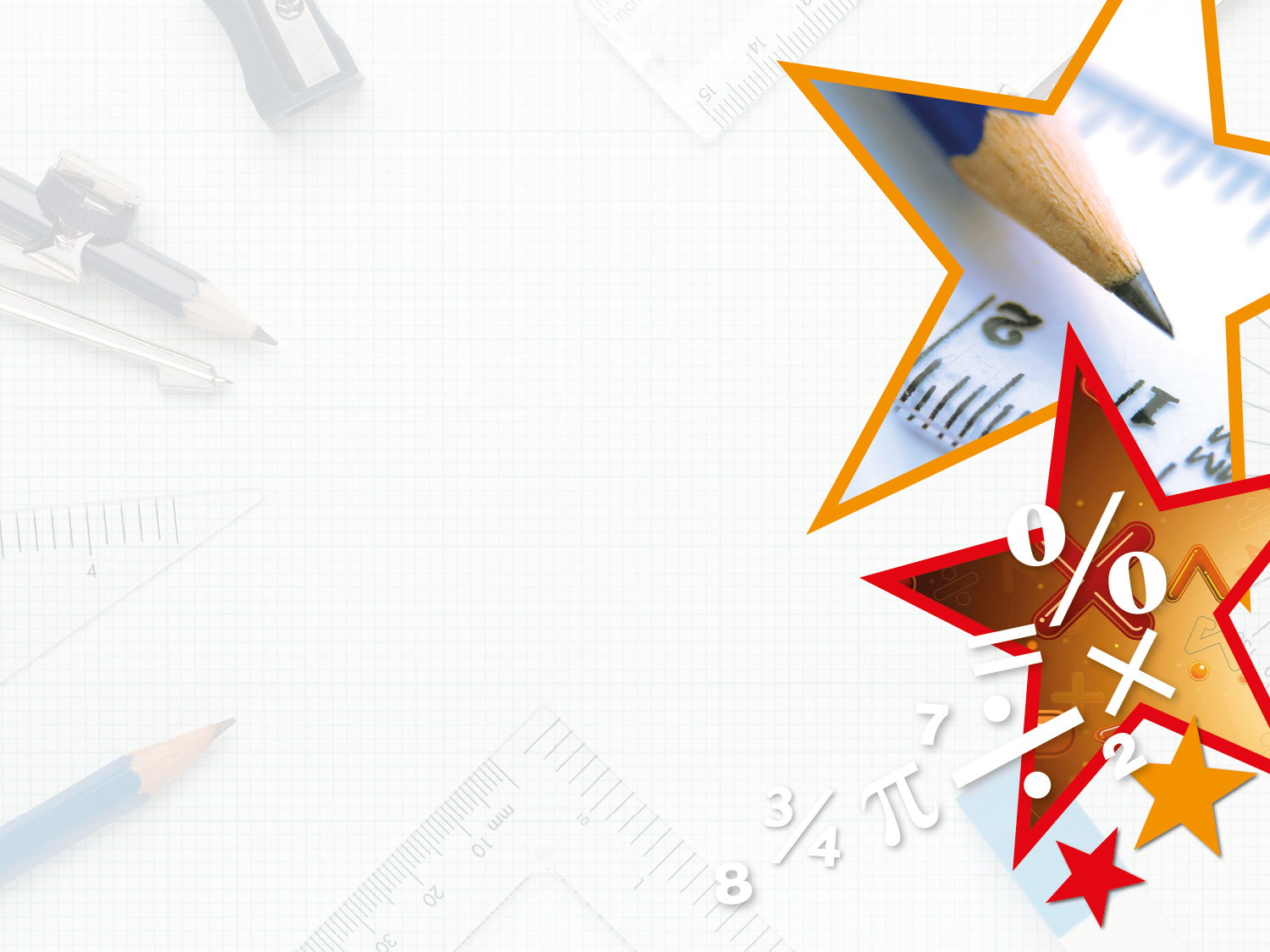 Problem Solving 2

Arrange the digit cards to create a subtraction question. 










You can use the cards more than once.
5
3
1
6
2
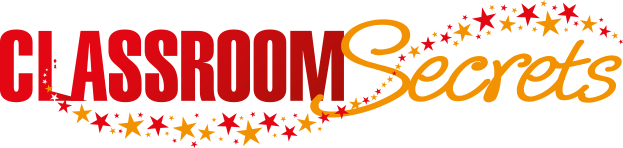 © Classroom Secrets Limited 2018
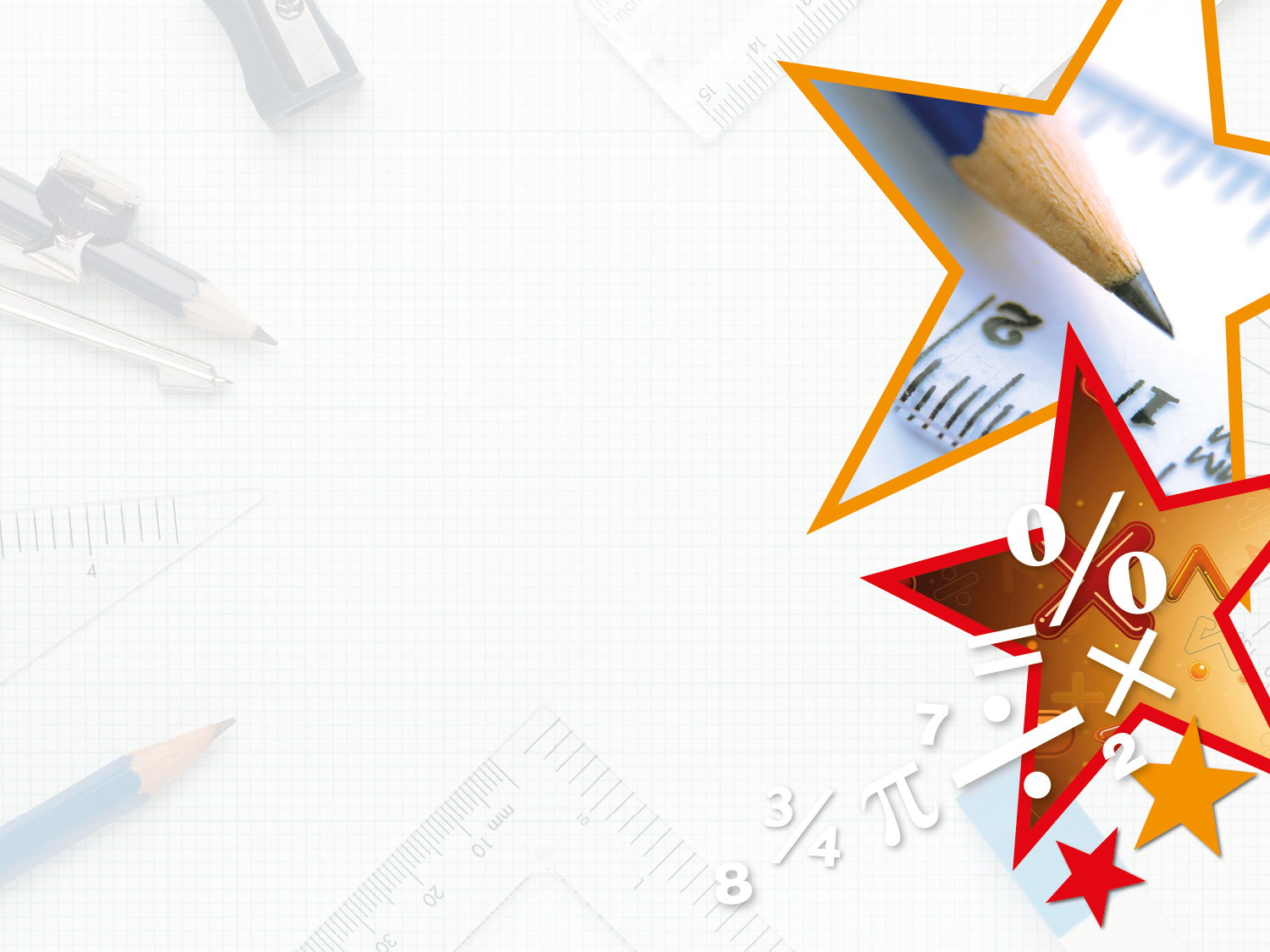 Problem Solving 2

Arrange the digit cards to create a subtraction question. 










You can use the cards more than once.

Various answers, for example:
5
3
1
6
2
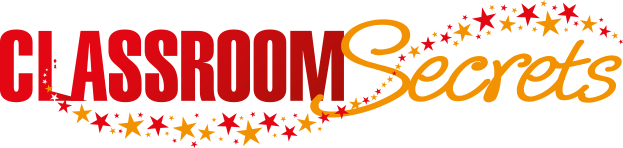 © Classroom Secrets Limited 2018